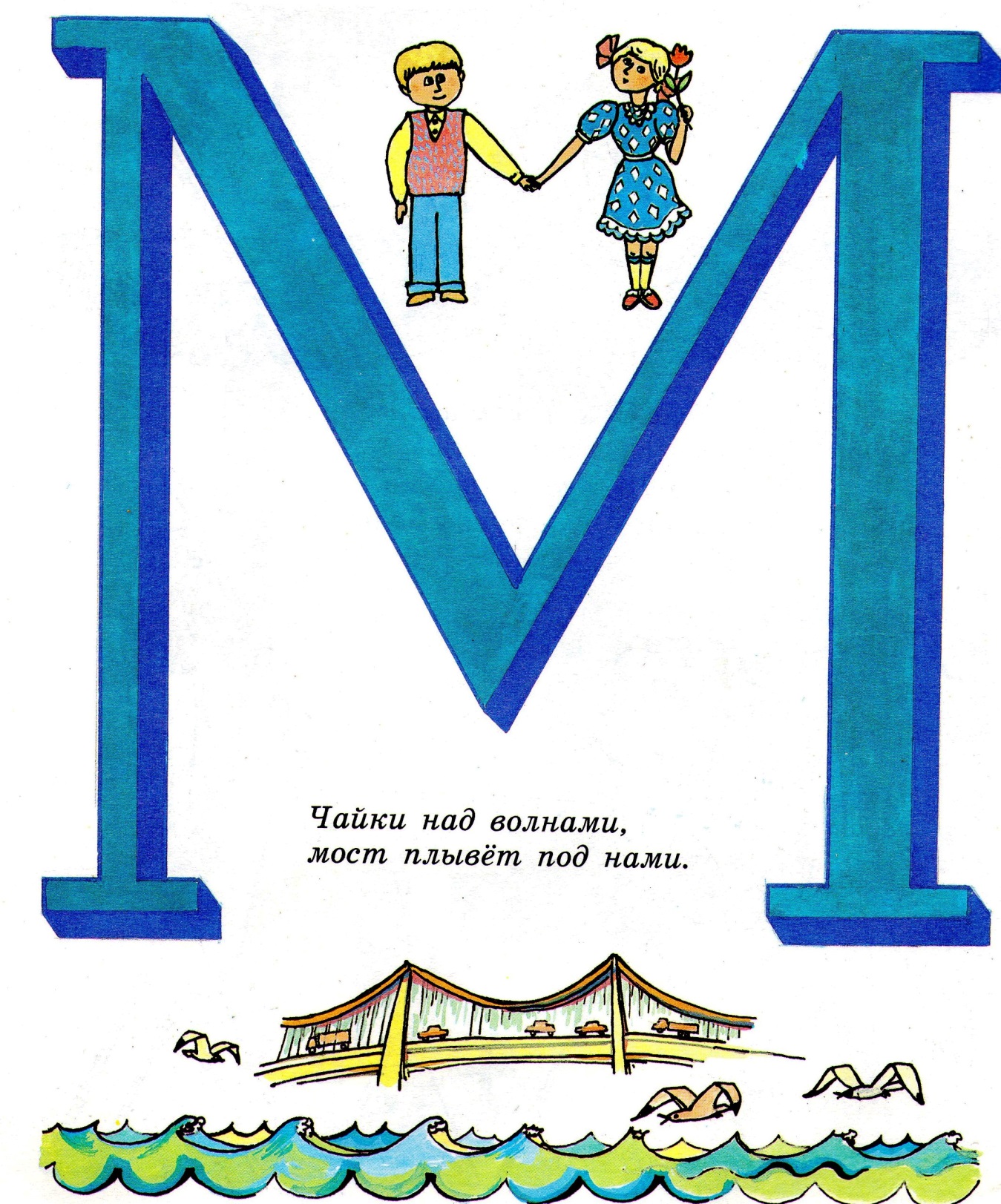 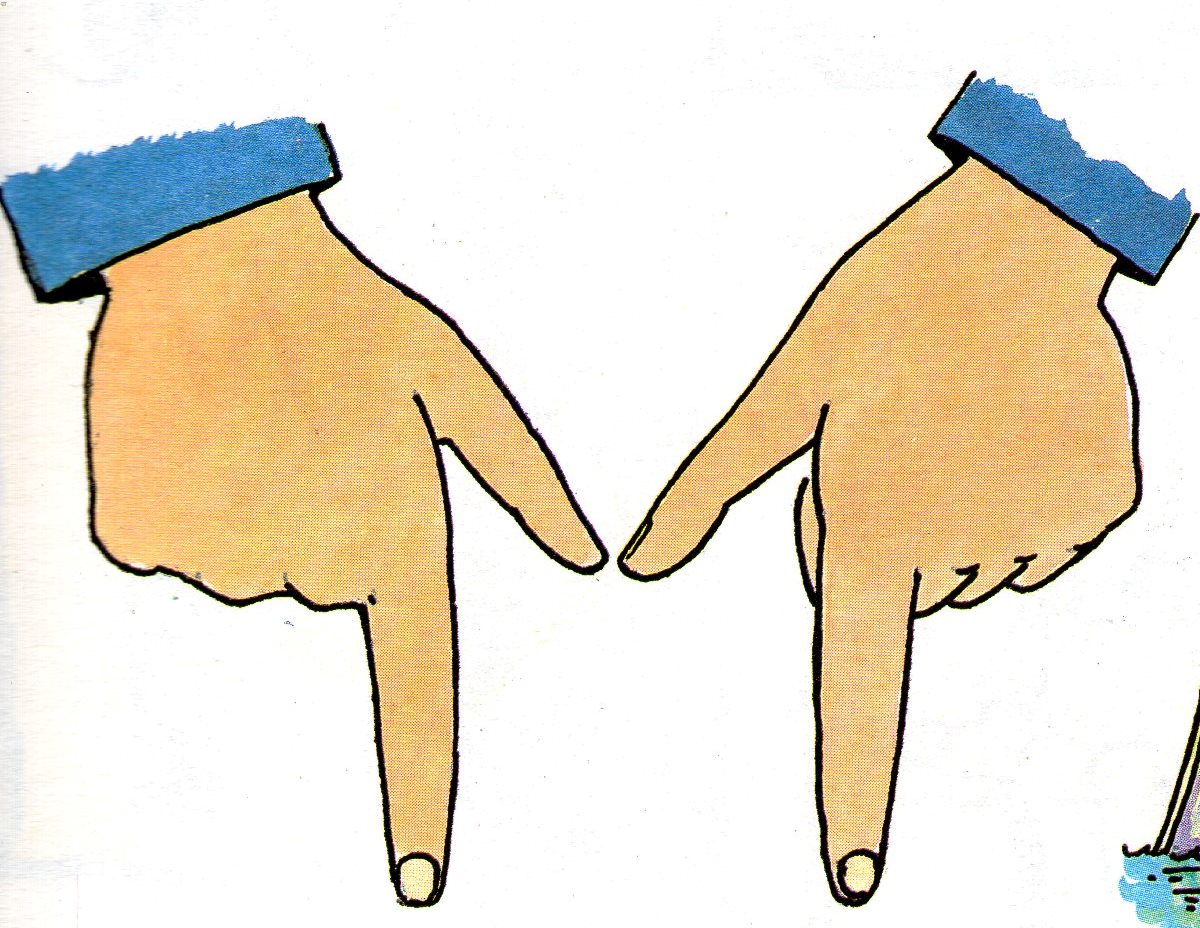 м
а
м
о
у
м
м
э
ы
м
м
и
и
м
м
м
м
м
а
о
у
э
ы
м
м
а
м
о
м
у
м
ы
м
и
м
а
о
ы
у
и
м
м
м
м
ма – мама – мама
ма – Эмма – Эмма
му – Муму – Муму
Ми – мимо – мимо
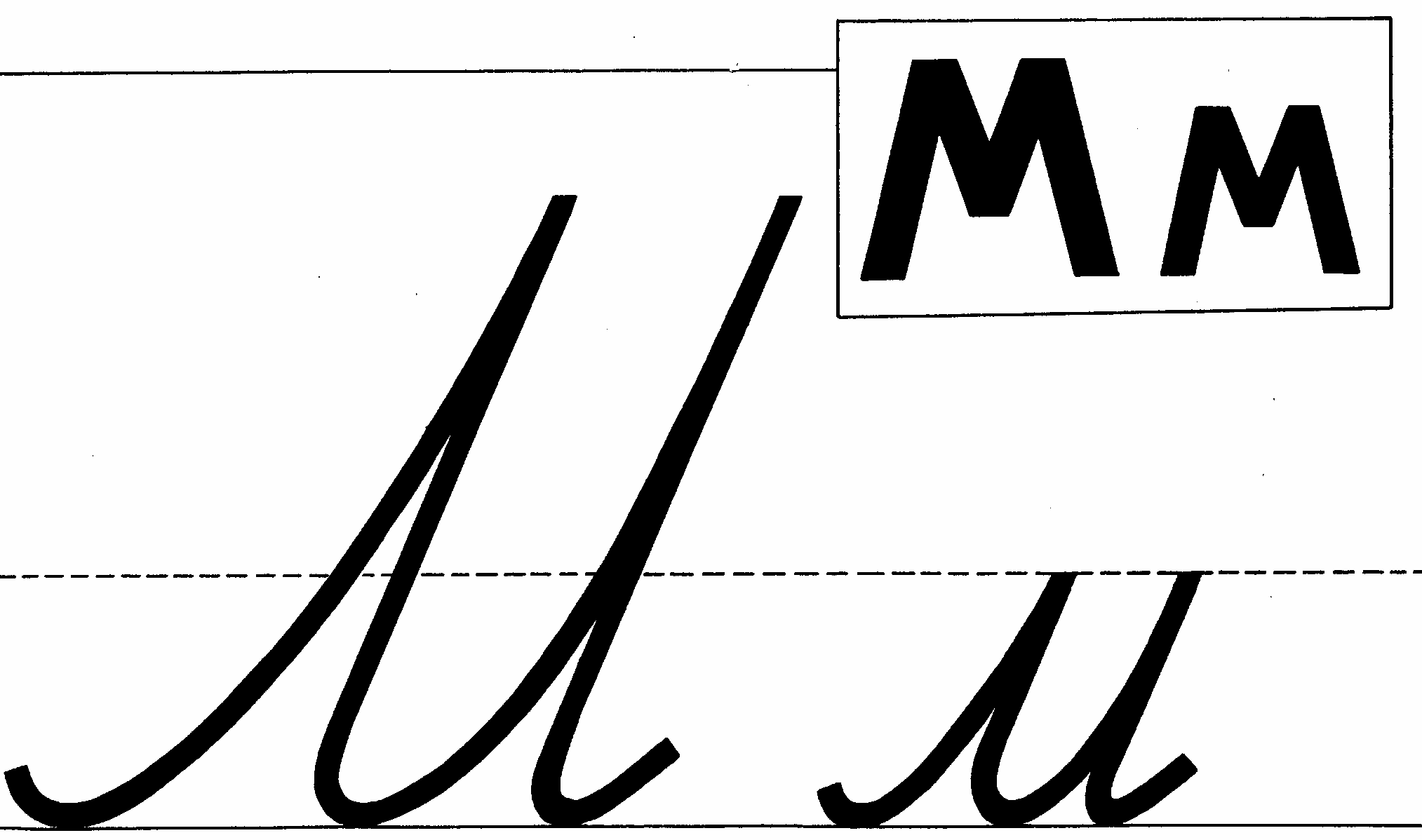 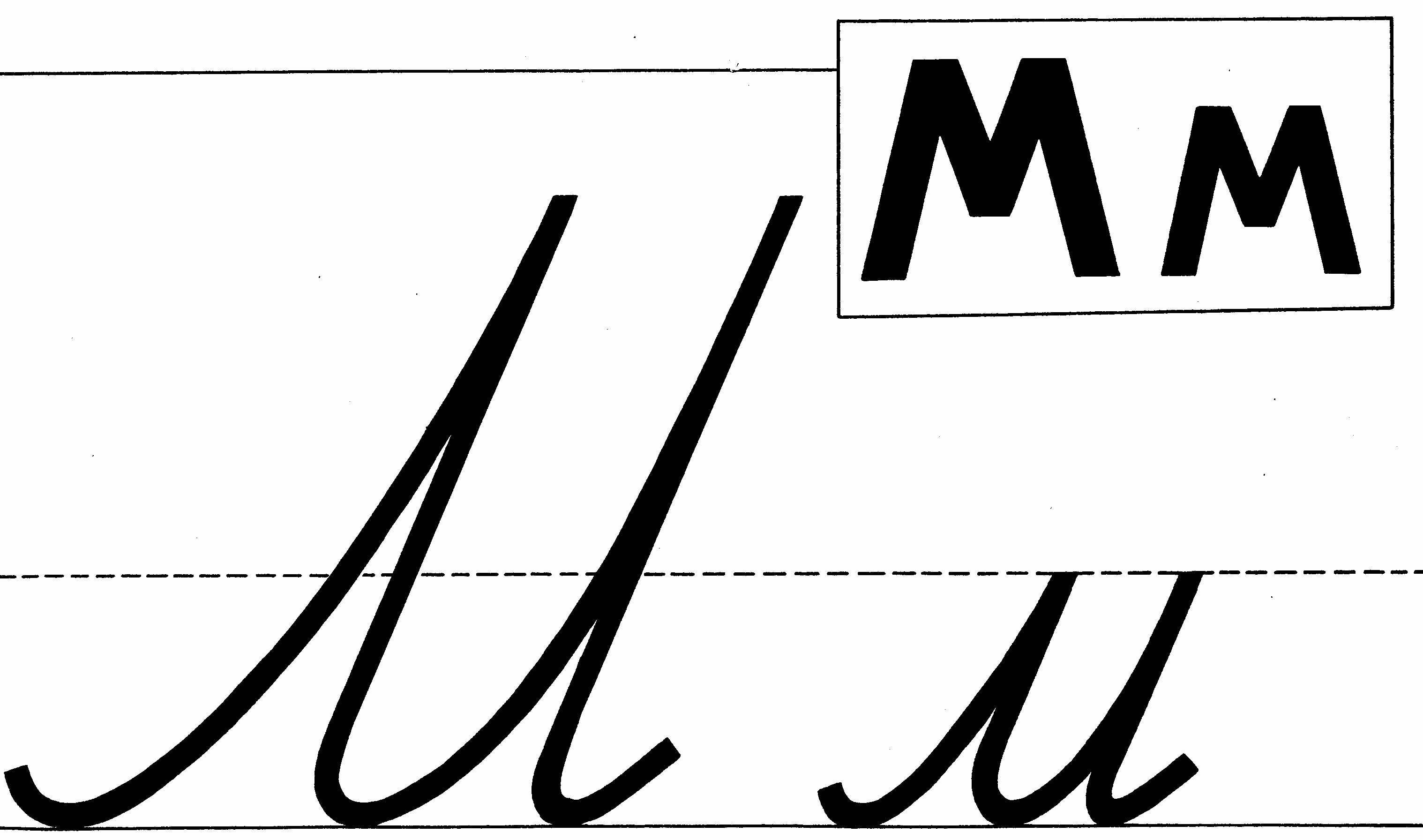 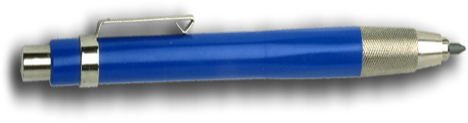 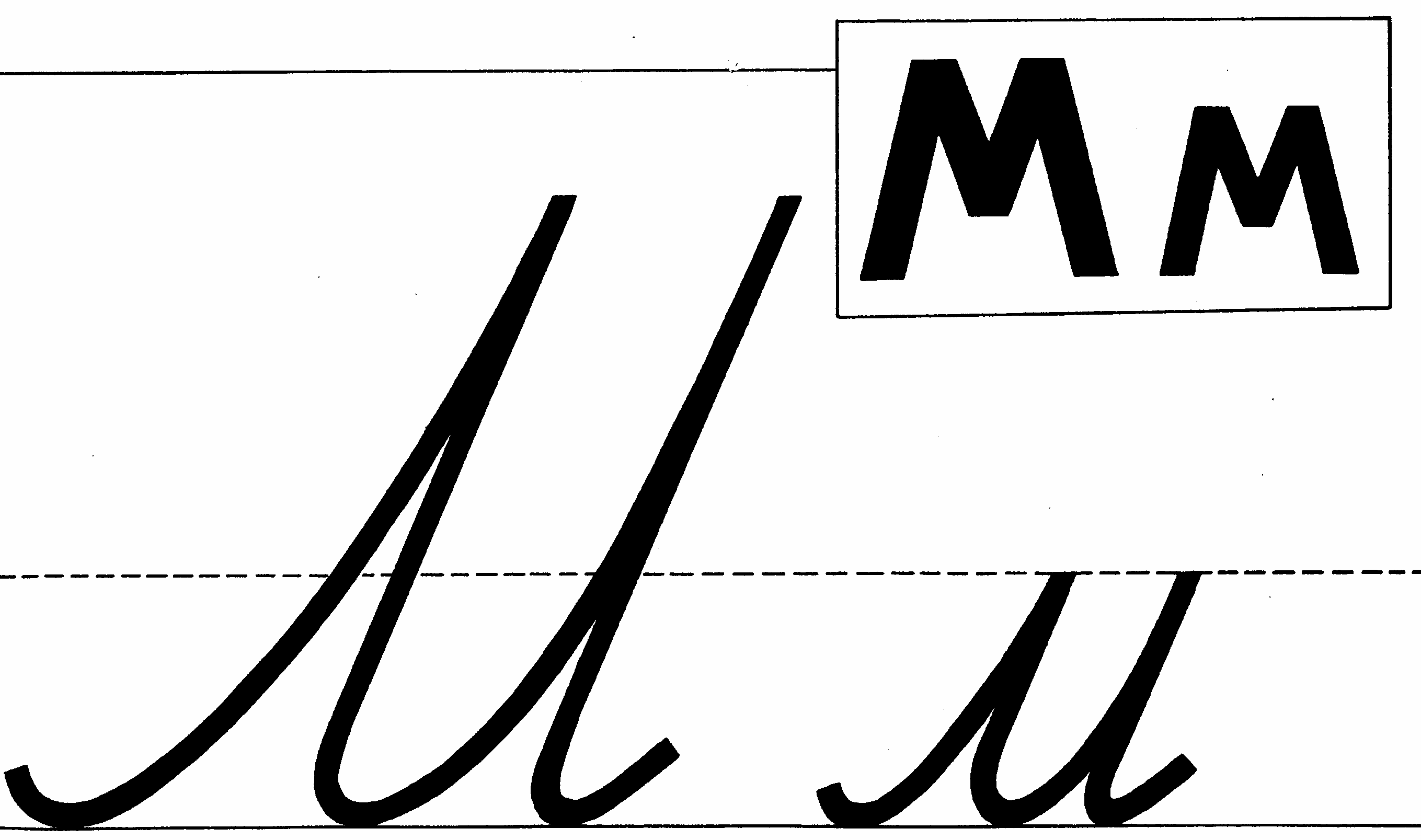 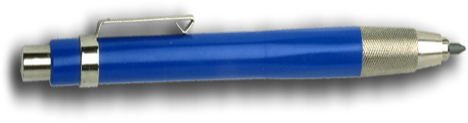